Famille et domicile
1. Mon album de famille
Au boulot
Où habitent-ils ?
Quel temps fait il ?
Black History : Josephine Baker
2. Une journée dans la vie de
Remembrance
More on opinions
Christmas traditions in France – Galette des rois
Temps libre
1. Hier soir
On a regarde la télé
Verbs in the past tense
More on opinions (past tense)
2. Tu es sortie samedi ?
Le weekend dernier
More verbs in the past tense
Writing practice – past tense paragraph
Using three time frames
1. Présent, passé, futur Asking questions
More on complex sentences
Using varied connectives and opinions
2. Transition exam 
Reading longer texts
Translation skills
Speaking about past holidays
Linking and extending sentences
Bastille Day
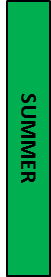 SPRING
AUTUMN
Transition assessment
YEAR
8
Chez moi
1. Où habites-tu?
Ma maison
Ma chambre
Le soir
2. Quelle heure est-il?
Francophonie
Au centre ville
More about opinions
Ma journée
1. Le matin
Mes matières
Pourquoi
Mon emploi du temps
Après le collège
2. Le sport et les jeux
Qu’est-ce que tu aimes faire ?
Vive les vacances
Famille et copains
1. La rentrée
Frères et sœurs
Ma famille 
Tu as un animal?
European Day of Languages
2. Je me présente
Remembrance
Portraits 
Opinions
Noël en France
SUMMER
AUTUMN
SPRING
As-tu un animal? (Have you got a pet?)
• Repeat, recognise and attempt to spell the eight nouns (including the correct article for each) for pets . • Tell somebody  if they have or do not have a pet. • Ask somebody else  if they have a pet. • Tell somebody  the name of their pet. • Attempt to create a longer phrase using the conjunctions et  (“and”) or mais (“but”). 
Chez moi (At mine)
• Say whether they live in a house or an apartment and say where it is. • Repeat, recognise and attempt to spell up to ten nouns (including the correct article for each) for the rooms of the house . • Tell somebody  what rooms they have or do not have in their home. • Ask somebody else  what rooms they have in their home. • Attempt to create a longer spoken or written passage  recycling previously learnt language (incorporating personal details such as their name and age).
En classe (In class)
Remember and recall 12 classroom objects with their indefinite article/determiner. • Replace an indefinite article/determiner with a possessive adjective. • Say and write what they have and do not have in their pencil case. 
Je me présente (Introducing myself)
• Use basic greetings , ask somebody how they are feeling and reply when asked. • Ask somebody their name  and reply when asked. • Recall the numbers 1-10 and count from 11-20 .  • Ask somebody how old they are  and reply when asked. • Ask somebody where they live and reply when asked. • Express nationality  and understand basic gender agreement rules.
YEAR
7
La date (The date)
• Recognise and recall the 7 days of the week . • Recognise and recall the 12 months of the year . • Recognise and recall numbers 1-31 . • Ask and answer the question ‘Quelle est la date aujourd’hui ?’ (What is the date today?) . • Ask and answer the question ’C’est quand ton anniversaire ?’ (When is your birthday?) . 
Petit Chaperon Rouge (Little Red Riding Hood)
• Sit and listen attentively to a familiar fairy tale . • Use picture and word cards to recognise and retain key vocabulary from the story. • Name and spell at least four parts of the body  as seen in the story.
AUTUMN
SPRING
SUMMER
YEAR
6
YEAR
5
Les animaux (Animals)
Recognise, recall, and spell up to 10 animals  with their correct determiners/ indefinite articles.  Understand that there are more determiners/ articles  than in English. Use and become more familiar with the conjugated verb ‘je suis’ (I am), from the infinitive verb ‘être’ (to be).
Les glaces (Ice creams) 
Find France on a map and be able to recall at least 1 Francophone country. Use key greetings. Ask and answer the question ‘How are you?’. Ask and answer the question 'What is your name?’. Count to 10 . Read, write, say and recognise 10 colours.
Les forms (Shapes)
Name and recognise up to 10 shapes . Attempt to spell some of these nouns.  Recognise that nouns have an article  and in this case,      the indefinite ‘un’ or ‘une’. Have an opportunity to learn and/or revise numbers 1-5.
L'ancienne histoire de la Grande-Bretagne (Ancient Britain) 
Learn the French for “I am” (Je suis), “I have” (J’ai) and “I live” (J’habite).  Name the six key periods of ancient Britain in chronological order. Be able to say three of the types of people who lived in ancient Britain.
J’apprends le francais ( I am learning French)
Find France on a map Use key greetings. Ask and answer the questions ‘How are you?’ and 'What is your name?’ . Count to 10 . Read, write, say and recognise 10 colours .
Je peux (I am able) Recognise, recall and spell action verbs. Use ‘je peux’ (I am able) and ‘je ne peux pas’ (I am not able). Combine positive and negative sentence structures using ‘et’ (and / ‘mais’ (but).
AUTUMN
SUMMER
:SPRING
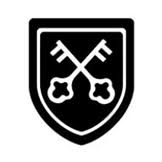 French Learning Journey